When might you want to slow down the transfer of energy?
http://www.youtube.com/watch?v=cu95gB04VC4
How are they protected from strong impacts?
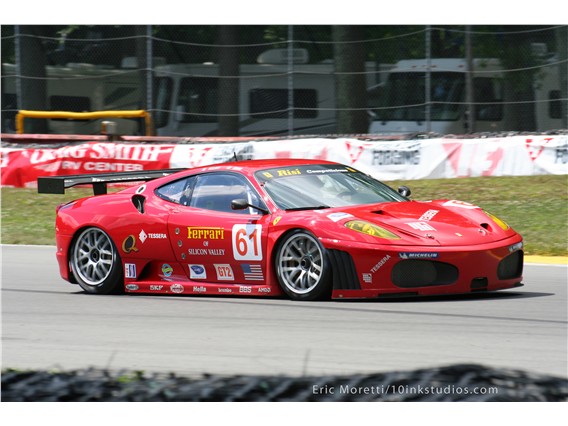 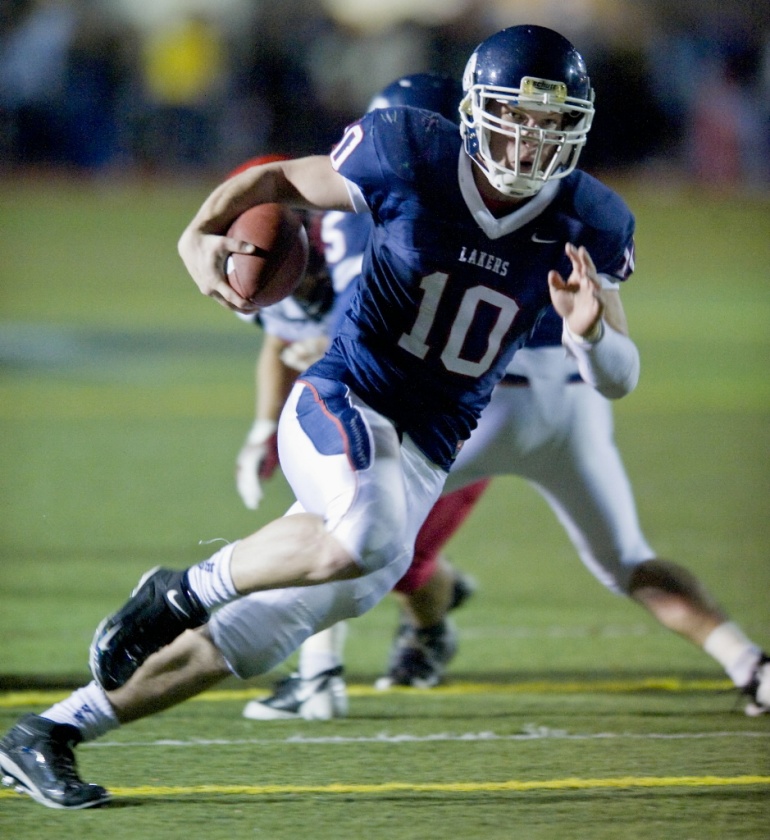 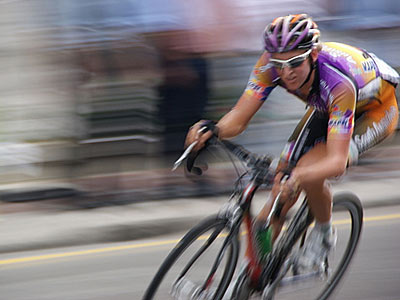 Race Car Drivers
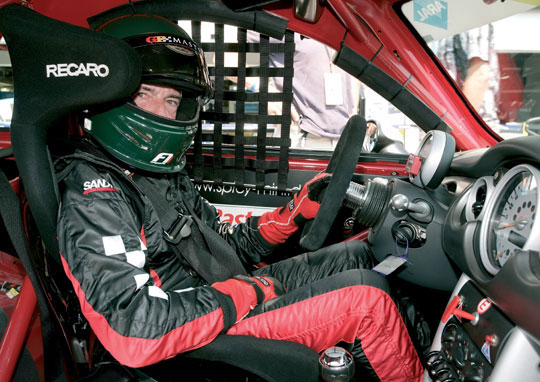 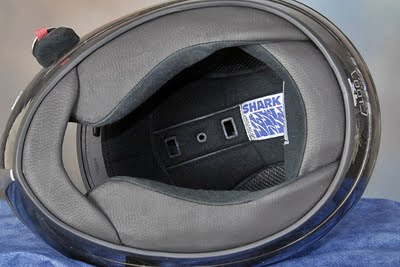 Football Players
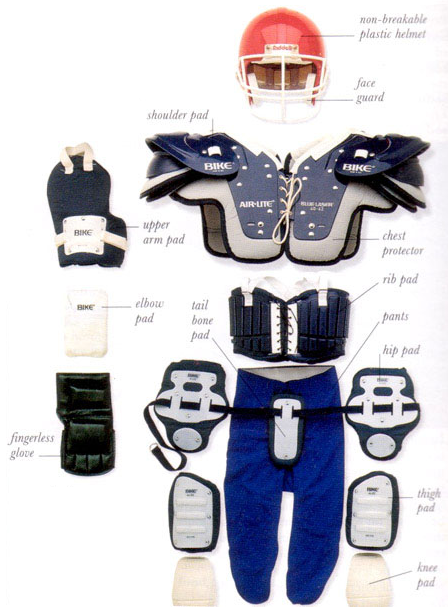 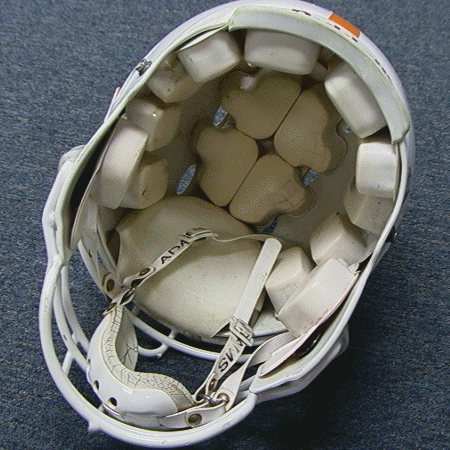 What other things might need protection
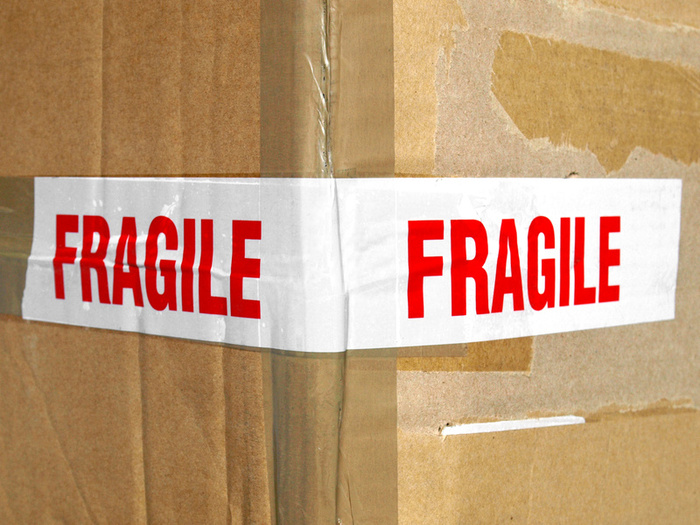 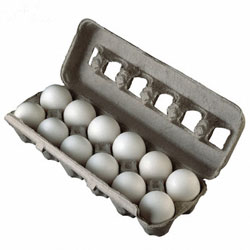 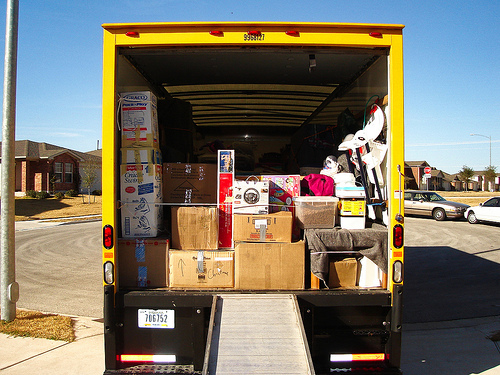 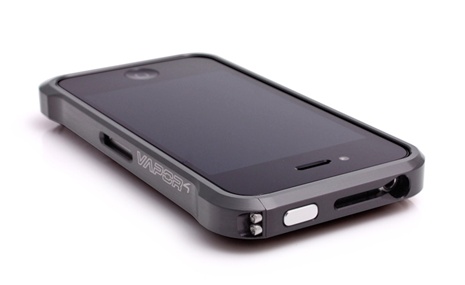 Shock absorption
Cushions the impact, has some give
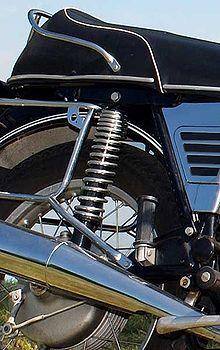 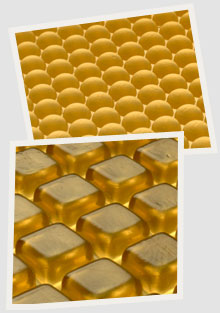 Fitness
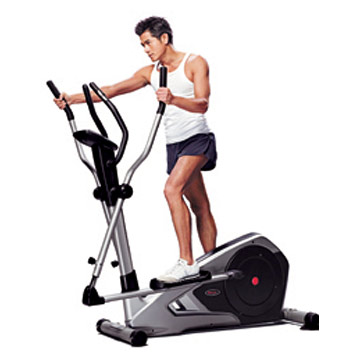 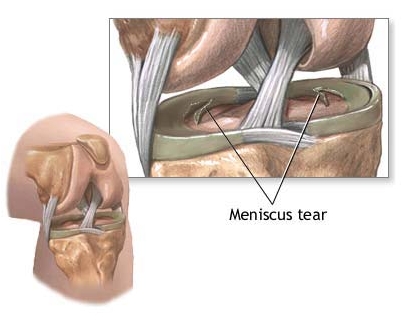 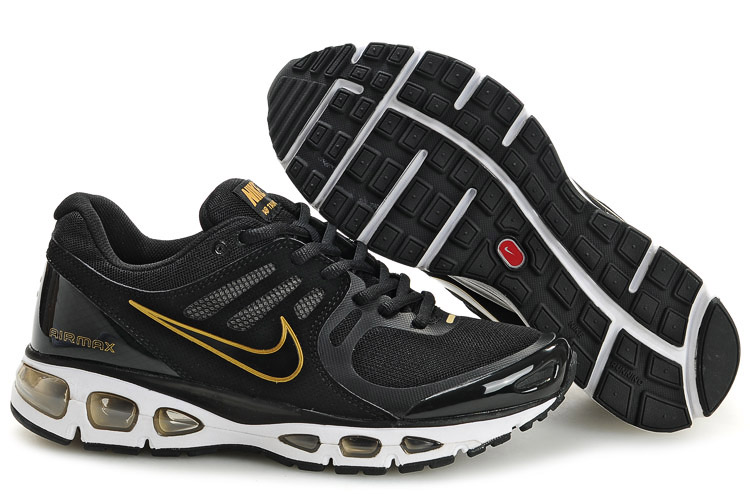 Shock absorbing cartilage
Packaging Materials
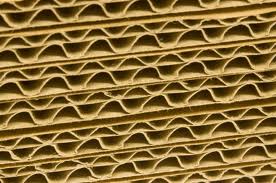 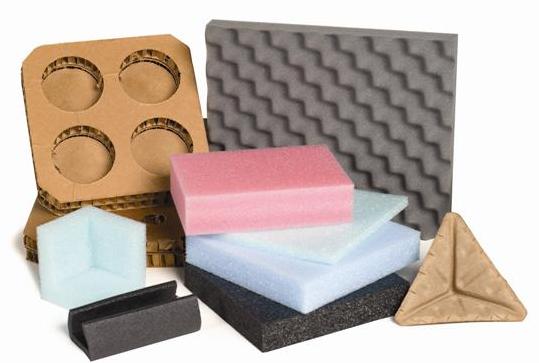 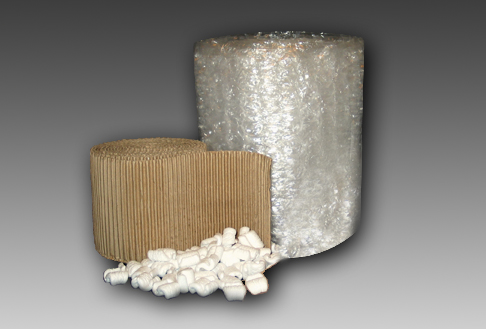 Egg Drop
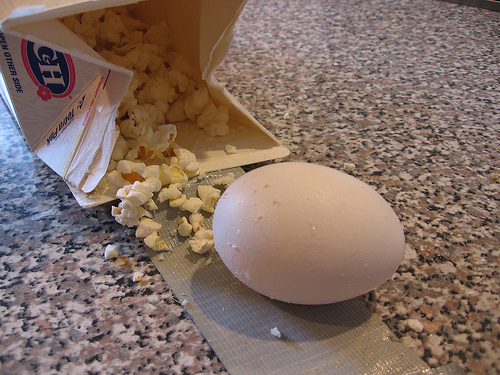 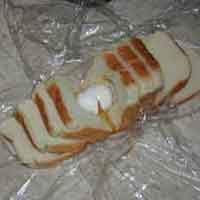 Egg Drop
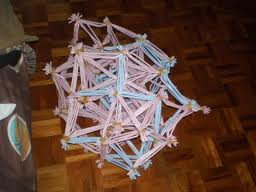 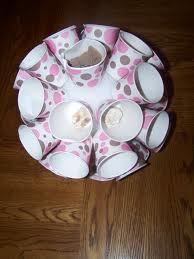 Egg Drop
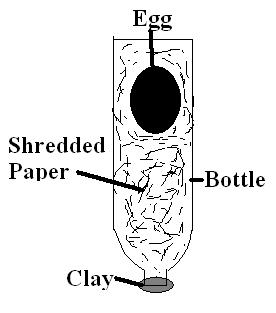 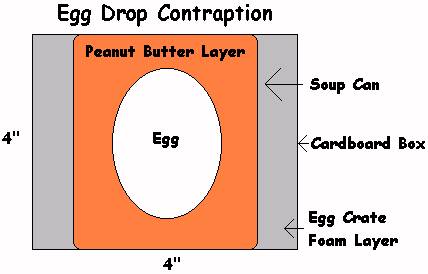 https://www.youtube.com/watch?v=ehVQM0I0PSU
Ideas?
https://www.youtube.com/watch?v=Mod0fSma7Ao